Artist SupportGrant
Regional Partners Orientation
North Carolina Arts Council’s Artist Support Grant
The Artist Support Grant provides direct support to individual artists for professional and artistic development, either to enhance their skills and abilities to create work, or to improve their business operations and capacity to bring the work to audiences.
Disciplines
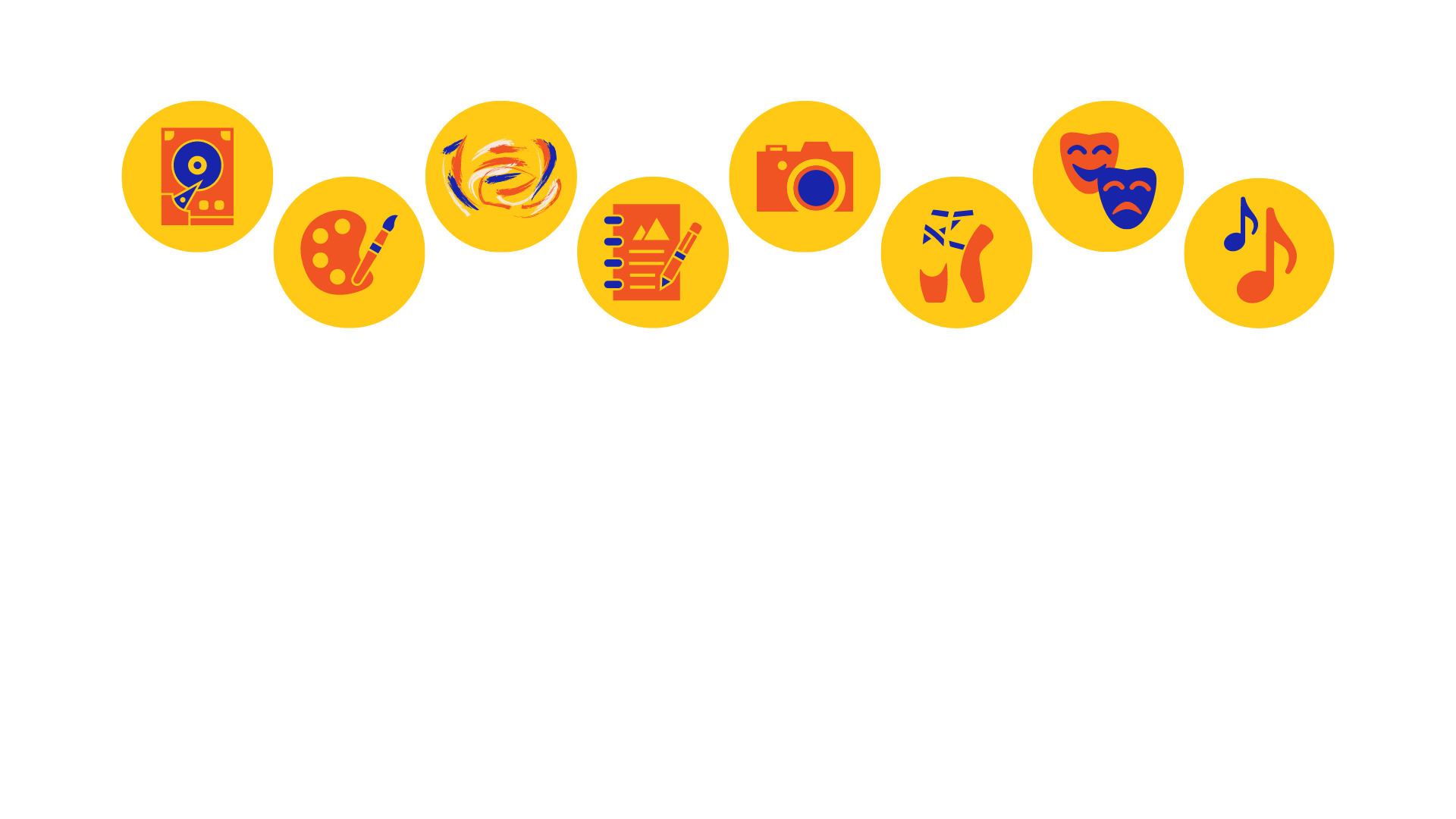 The Artist Support Grant is intended to support a broad range of talented visual, performing, literary, and interdisciplinary artists.
18 Regions Award Artist Support Grants
Grant Timeline
Grant Timeline
Roles and Responsibilities
For Lead Partners, Consortium Members and N.C. Arts Council
Lead Arts Council
Each consortium has an arts council that serves as lead for the Artist Support Grant program.
Lead Arts Council’s responsibilities include:  
Completing the grant application and final report for the N.C. Arts  Council   
Coordinating consortium planning meetings 
Distributing guidelines and project grant materials to the consortium
Coordinating marketing efforts with regional consortium member
Maintaining communication with N.C. Arts Council staff
Lead Arts Council
Providing assistance and resources to interested applicants
Recruiting and orienting panel members
Facilitating panel meetings
Cultivating partners to promote the grant opportunity to previously under-engaged communities, including rural, diverse, disabled and economically disadvantaged.
Consortium Partners
Participating in consortium planning meetings
Participating in promotion efforts for the grant
Cultivating partners to promote the grant opportunity to previously under-engaged communities, including rural, diverse, disabled and economically disadvantaged. 
Helping potential applicants in their county
Accepting applications, if necessary
N.C. Arts Council
Providing guidance to regional partners in completing Artists Support grant application and final report to the N.C. Arts Council 
Providing online Resources and Tools to support partner implementation of the Artist Support grant 
Providing grant orientation and training, as requested
Assisting with grant panel recruitment, as requested 
Observing grant panel meetings
Maintaining communication with regional partners
Grant Requirements for FY 2025-26
Regional partners are not required to match N.C. Arts Council investment in FY 2025-2026
Up to 50 percent of grant award can be applied to artist fees 
Funds must be spent by June 30, 2026
Projects must be completed by December 31, 2026
100% of the award must be provided to the artist upfront
Eligibility for application
Emerging and established artists
Eligible candidates may be either emerging or established artists. Applicants should demonstrate a commitment to spending a significant portion of their time on their work as artists.
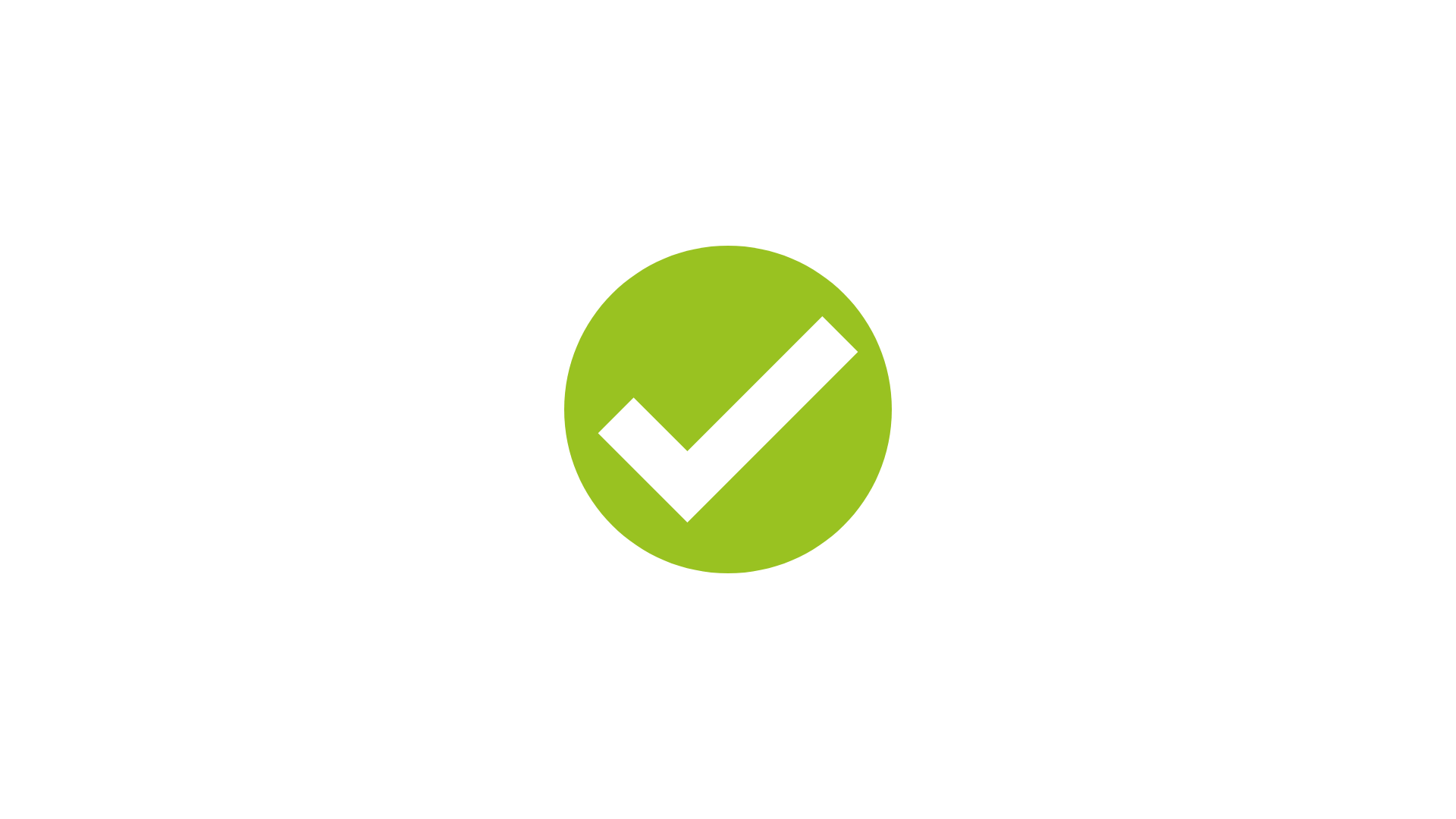 Individuals and groups
Individuals and Artist CollectivesBoth individual artists and small, unincorporated groups of collaborating artists are eligible to apply.
All members of a collaborating team must be North Carolina residents, live in the region where they are applying, and meet the other eligibility requirements. Résumés documenting residence from all team members should be included with the application.
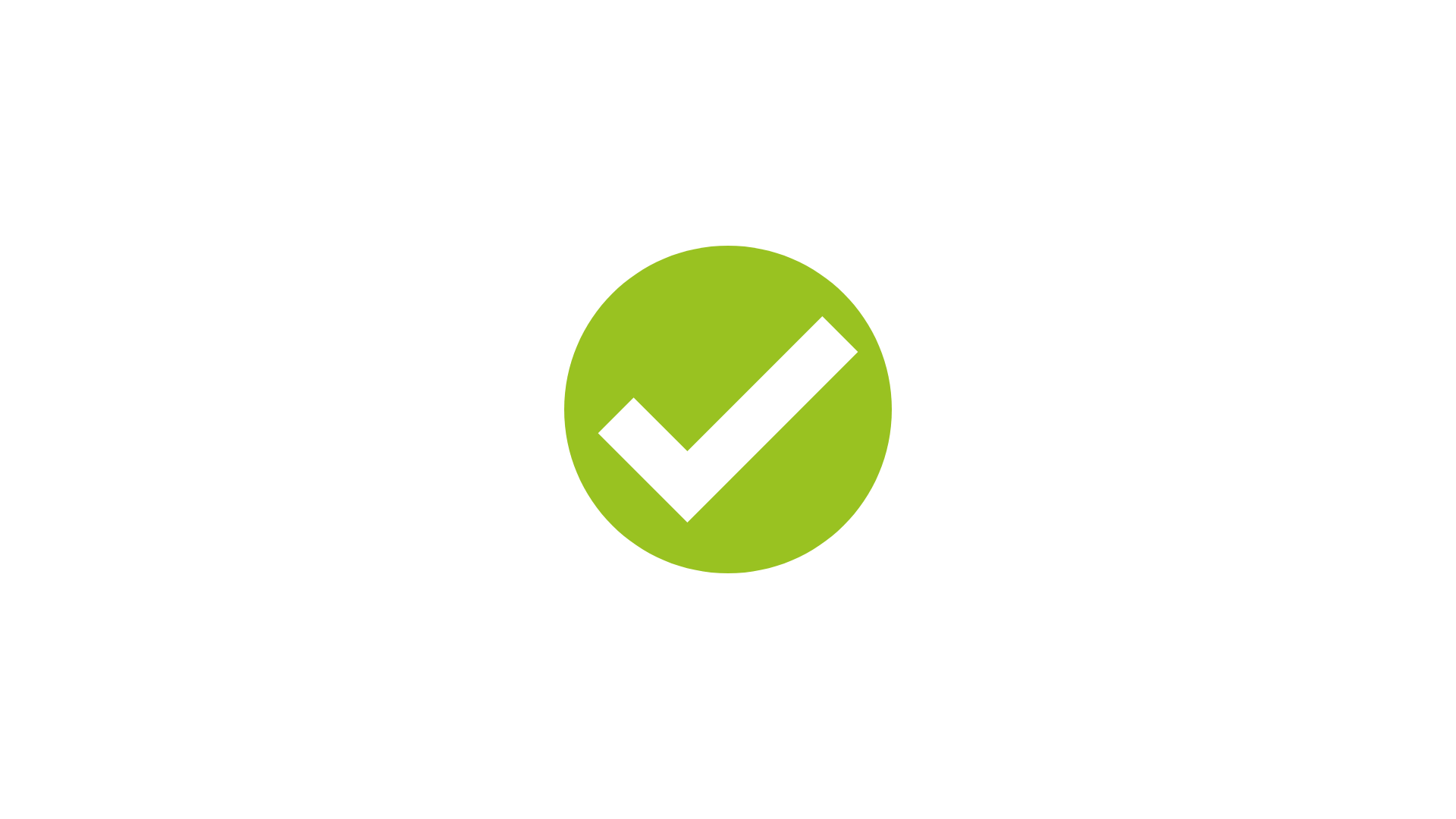 Residency
Artists should have lived in the region where they are applying continuously for at least one year prior to the consortium’s application deadline. An applicant must be at least 18 years old and either a U.S. citizen or a lawful permanent resident. Proof of residence and status may be required by the consortium. Artists who live in more than one region should apply only where they spend the majority of the year.
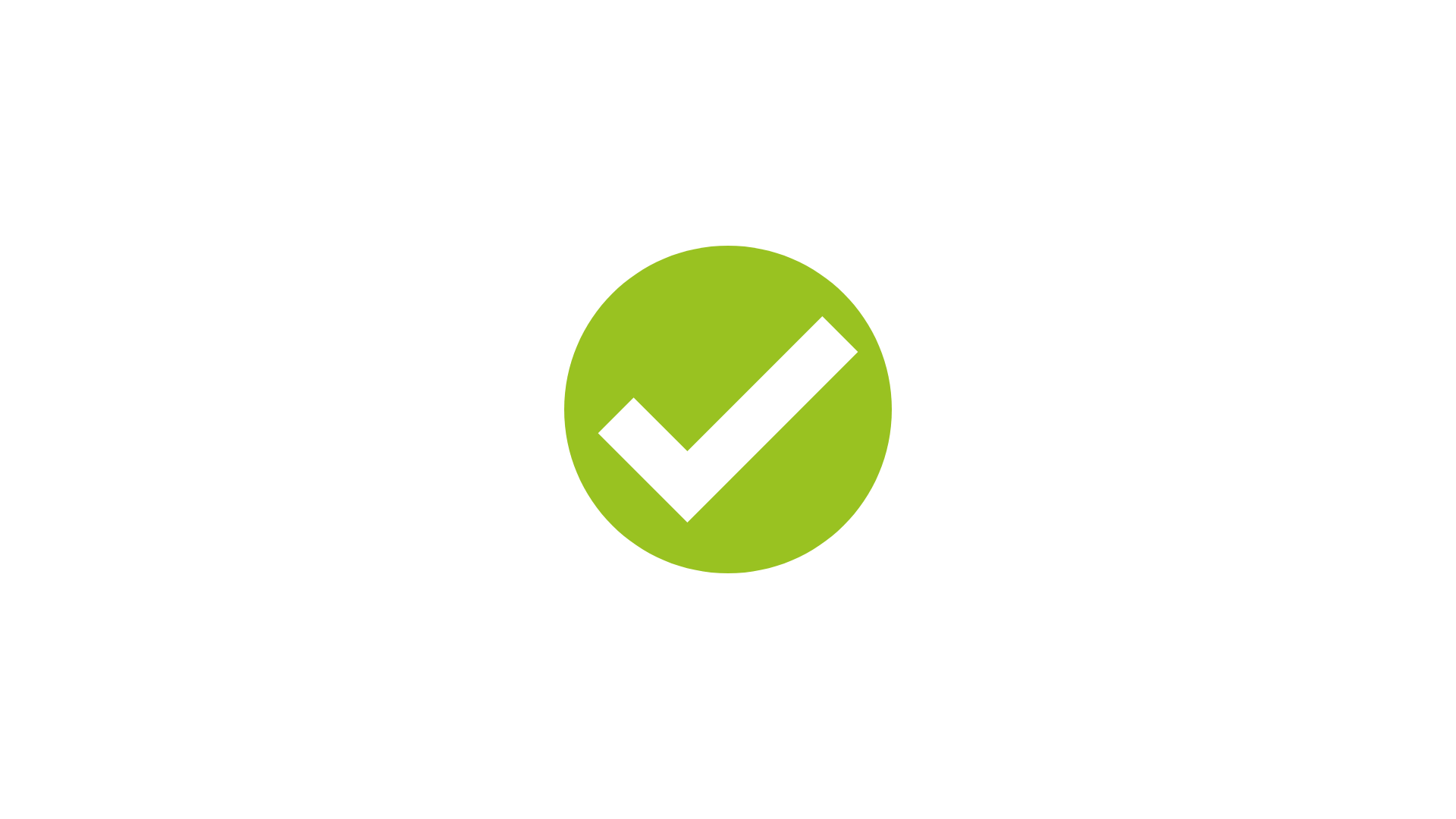 Who are NOT eligible
Multiple awardsArtists who are sole proprietors of organizations that have already received funding for FY 2025-26 from the N.C. Arts Council are ineligible to apply.
Conflict of interestCurrent board and staff members of the participating partner organizations and their family members are not eligible to apply for the award.
StudentsThe Artist Support Grant is intended for adult, non-student artists. Artists enrolled full-time in undergraduate or associate degree-granting programs may not apply for the grant.
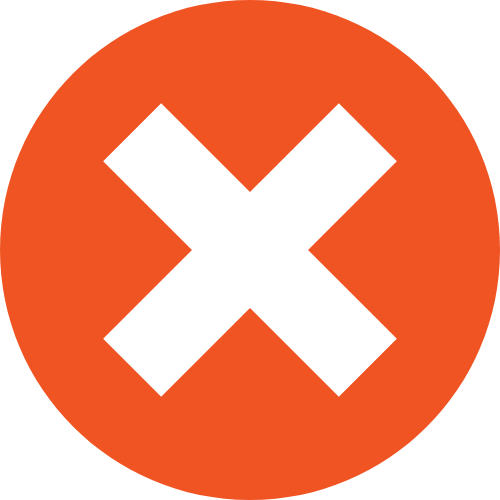 Scope of funding
What the grant will fund
Completion or presentation of a new work
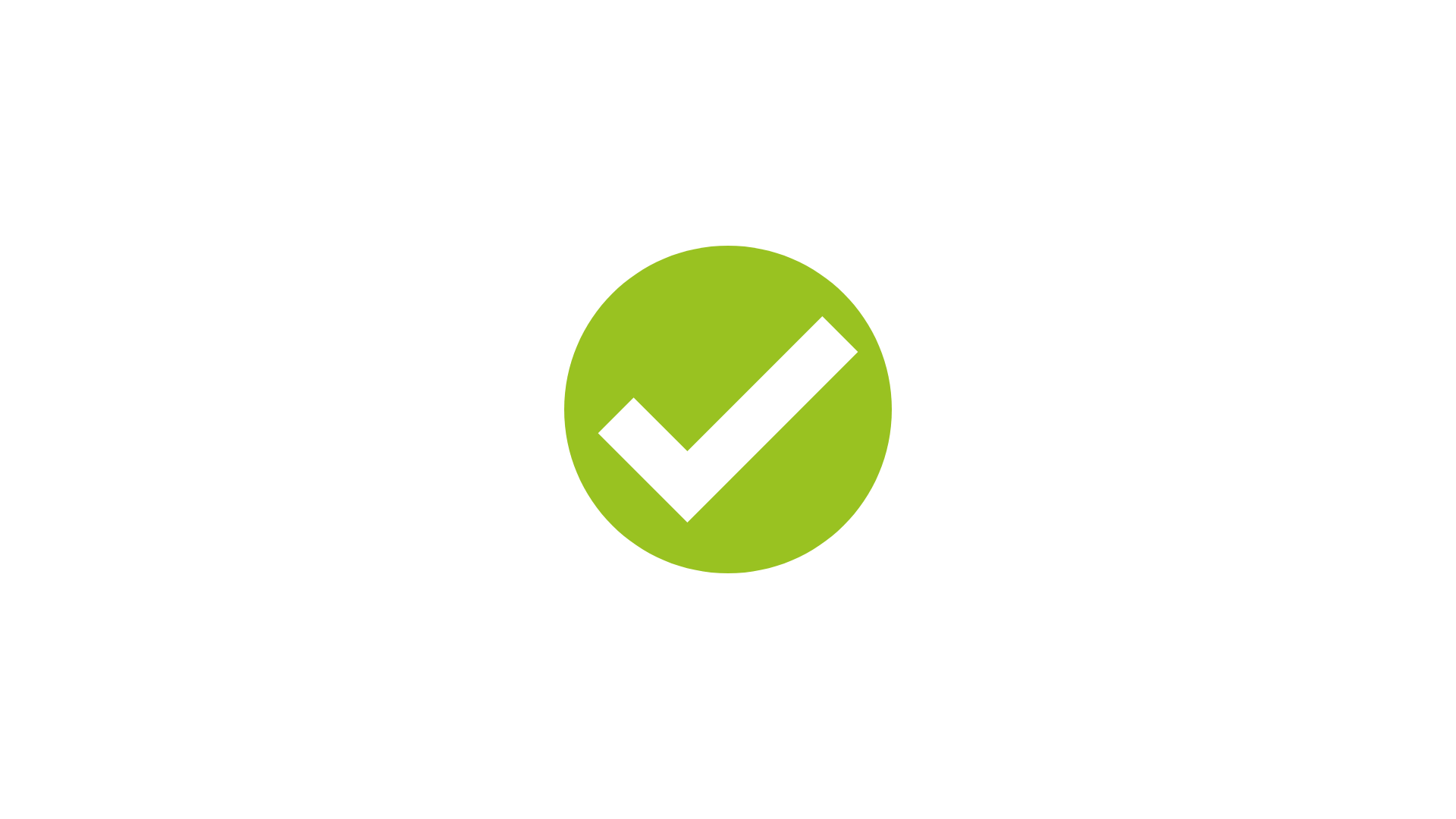 Cost of resources necessary to complete or present a significant new work. 
Examples include: 
Purchasing art supplies
Equipment
Space rental
Career promotion
Projects aimed at advertising artists’ work and/or demonstrating their skill level. 
Examples include: 
Websites
Portfolios
Audio-visual documentation
Online presentation
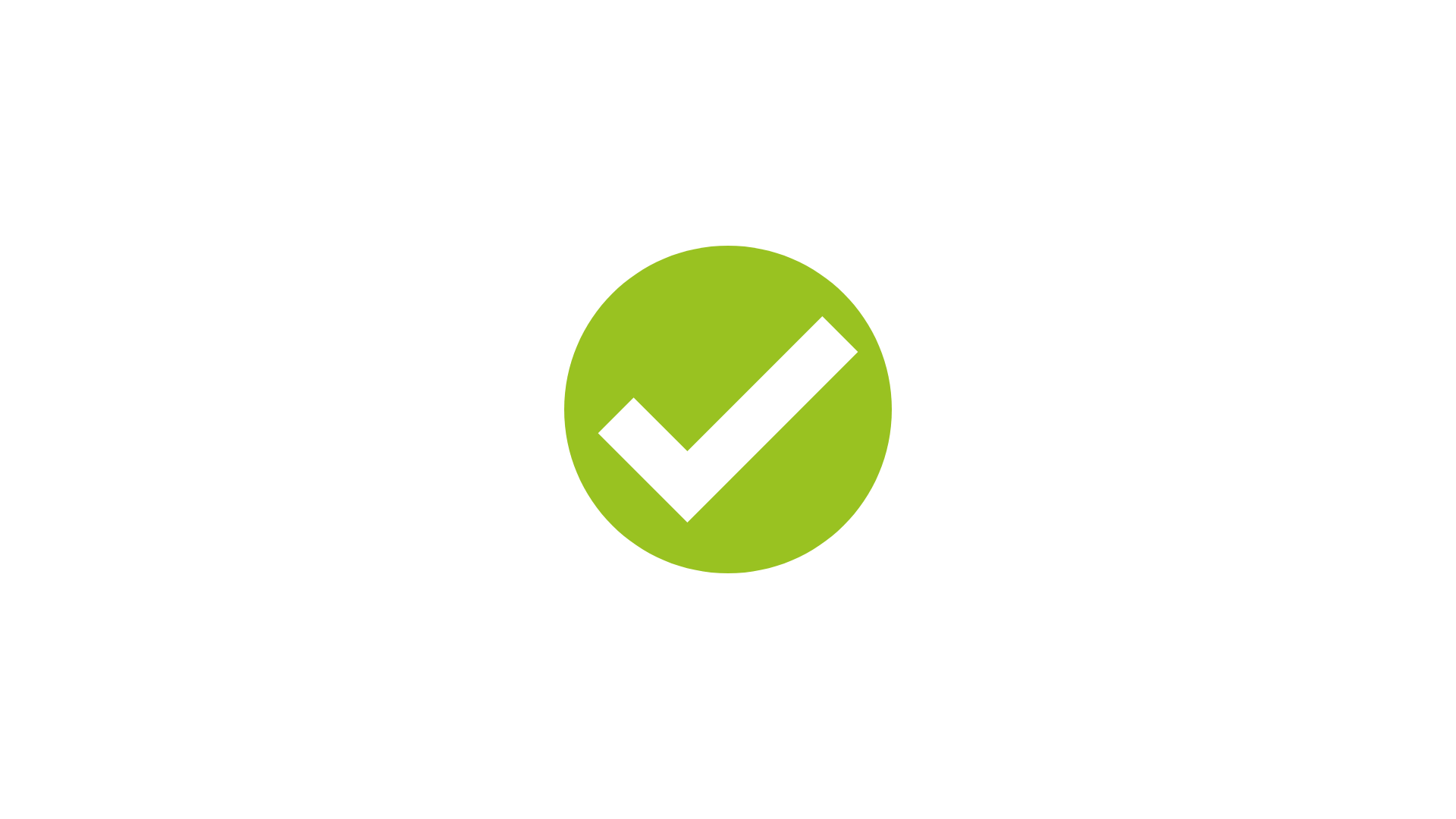 Training
Costs to attend a class or workshop (in-person or virtual) aimed at either enhancing the artists’ skill level or professional development. 
Such as attending a master class or workshop taught by acknowledged authorities in their medium.
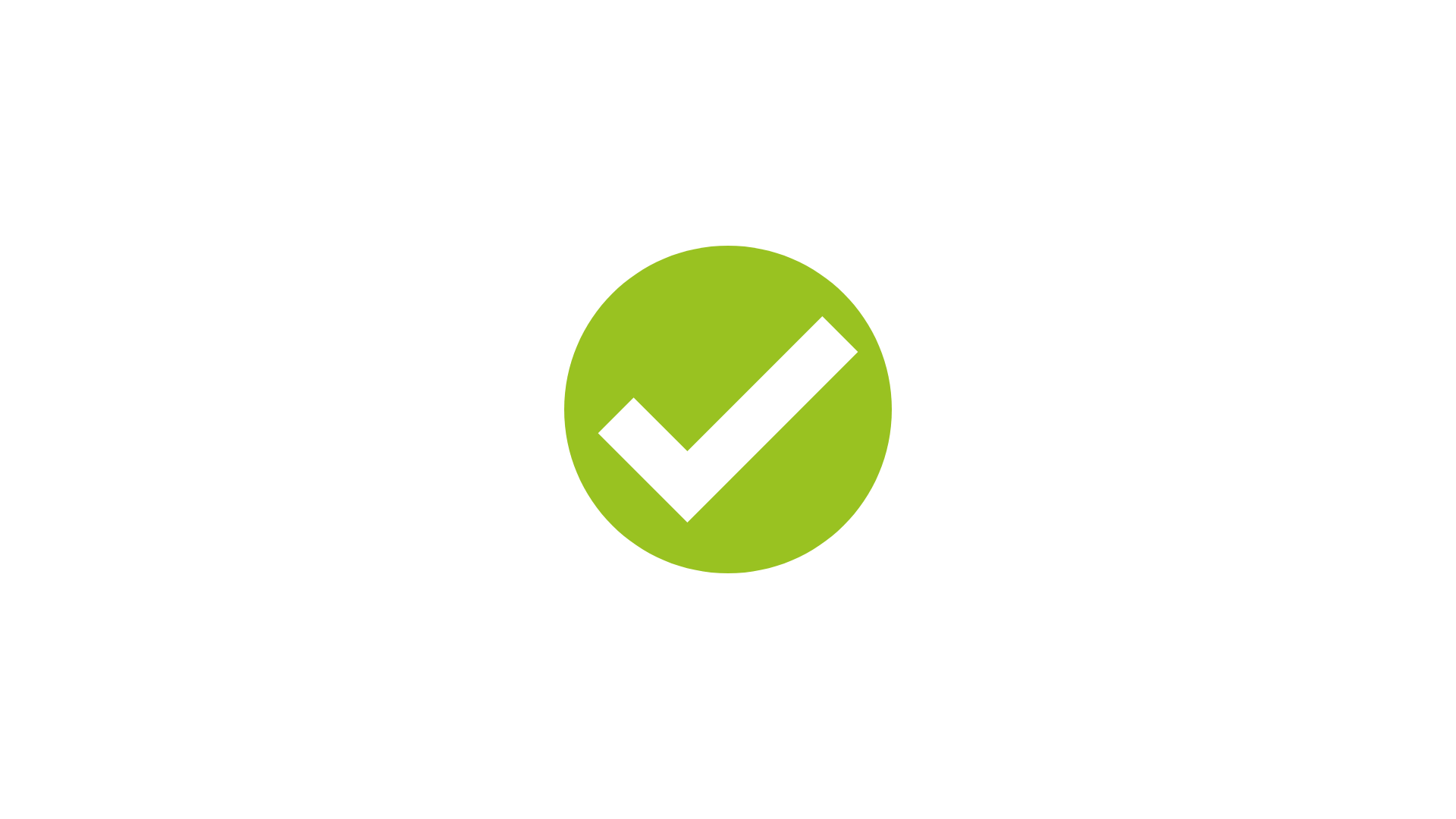 Travel
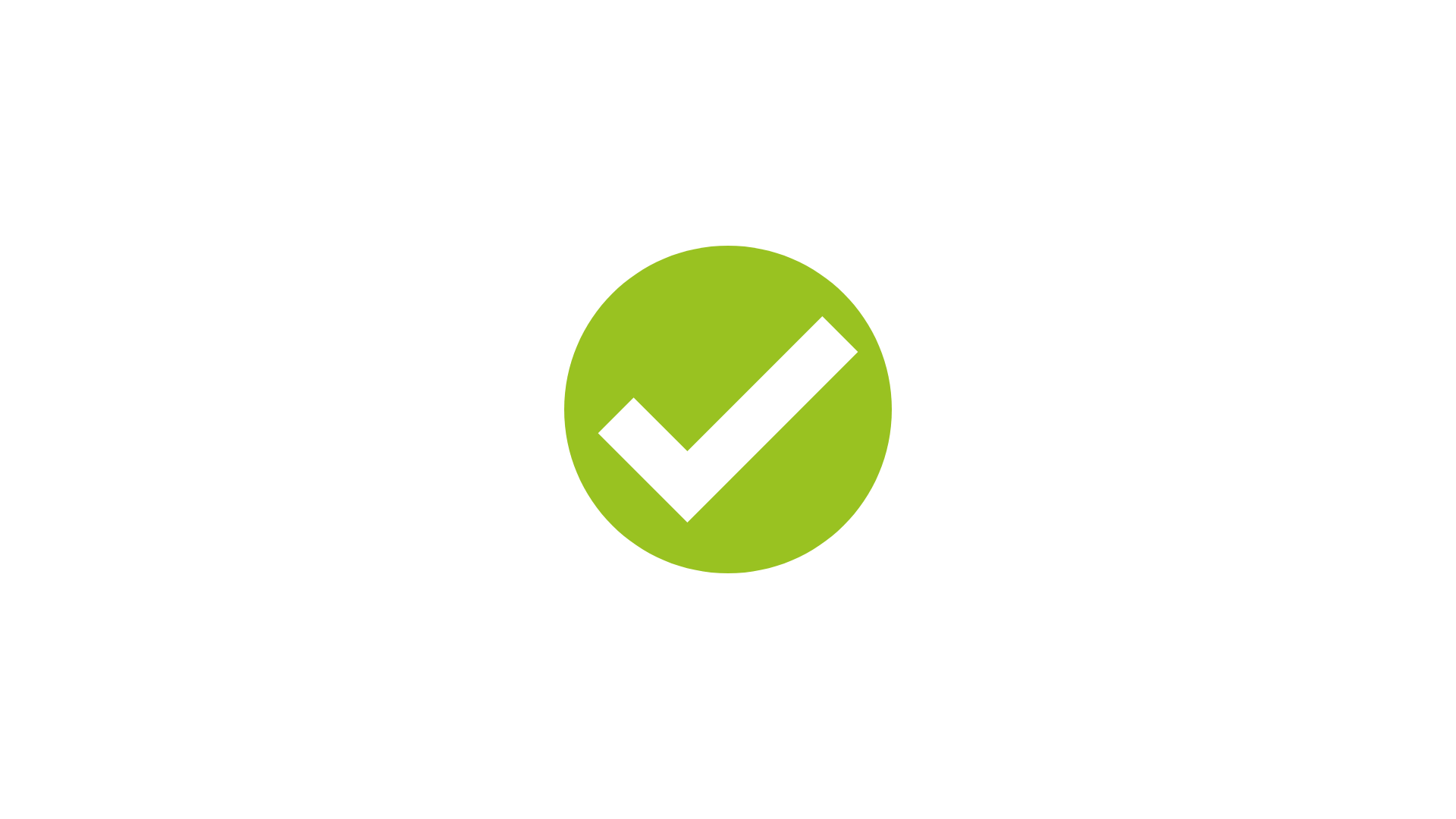 Costs of transportation, lodging, and food for training, professional conferences, or research.
Artists fees
Up to 50% of grant amount may be used towards artist fees!
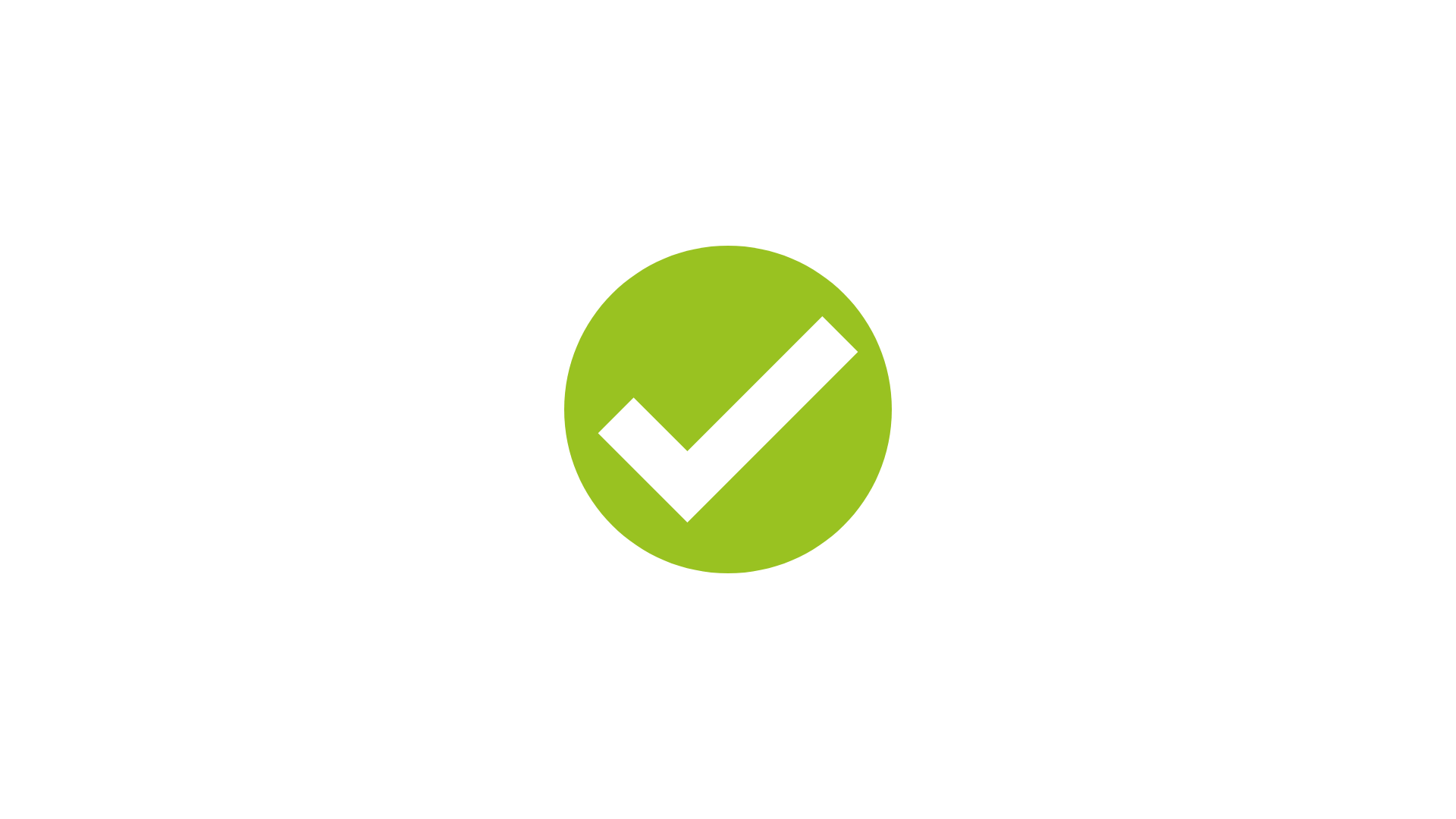 What the grant will NOT fund
Scholarships for undergraduate- or graduate-level education
Projects that support or oppose a particular candidate for public office
Projects that are exclusive to members of a particular religious faith group
Non-profit initiatives
Projects that do not have a direct effect on the applicant’s growth as an artist 
e.g., the promotion of other artists’ work
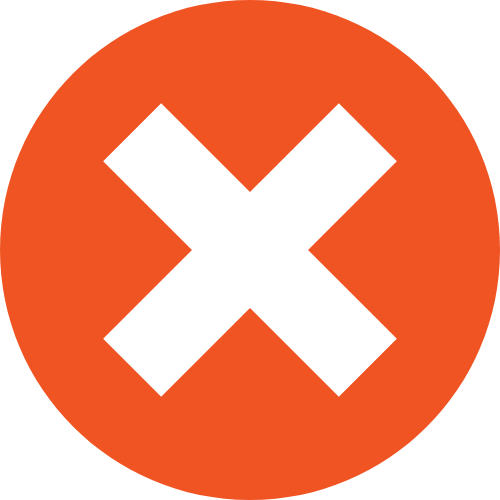 Evaluation criteria
Artistic merit
Demonstrated talent in an art form and overall excellence of the artist’s work
Clear commitment to a career as a practicing professional artist
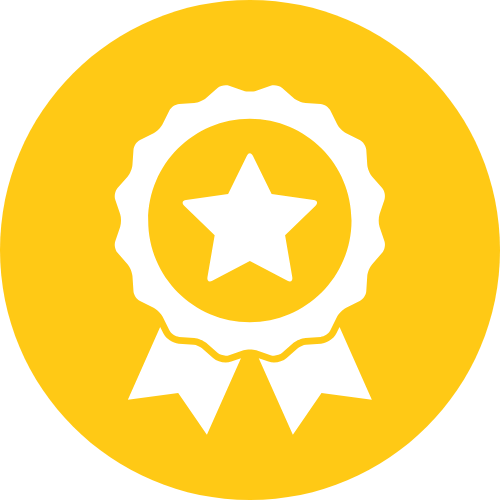 Project Merit
Benefit of the proposed project to the artist’s professional growth
Feasibility of the proposed project
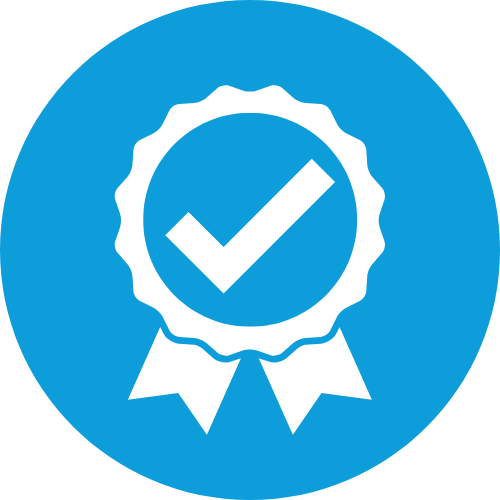 Panel Process
Lead arts council schedules the panel 
Panelists should be recruited based on professional expertise
Panelists should receive an honorarium for their time
Consortium members may observe the panels, but should not serve as panelists
Scoring tools and list of potential panelists on ASG Resource page
Panel Process
N.C. Arts Council Staff can also provide panelist recommendations
Leigh Ann Wilder, Creative Economies Director
Zoe Van Buren, Folklife Director 
Dara Silver, Artists & Organizations Director
Jamie Katz Court, Music and Dance Director 
Khalisa Thompson, Theater and Literature Director
Questions?